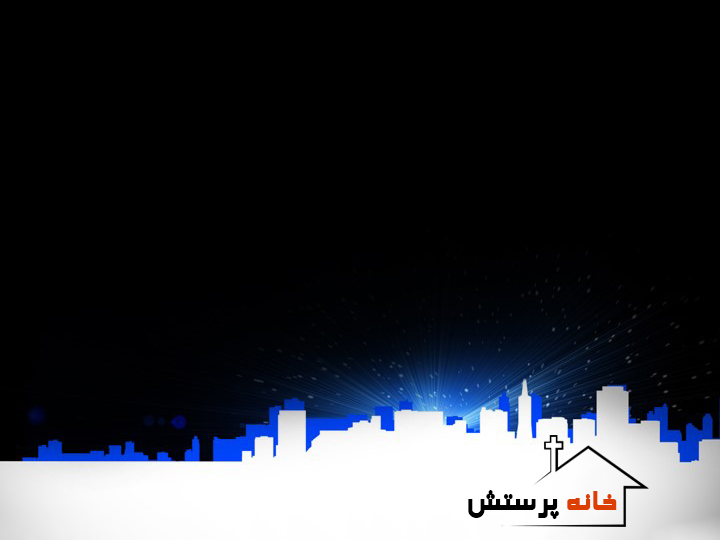 خداوند تویی منشا حیاتم
تویی پادشاه آسمانی تویی سرورم
تو دوست داری مرا آنگونه که هستم
تویی قوت من وقتی ناامید و خستم
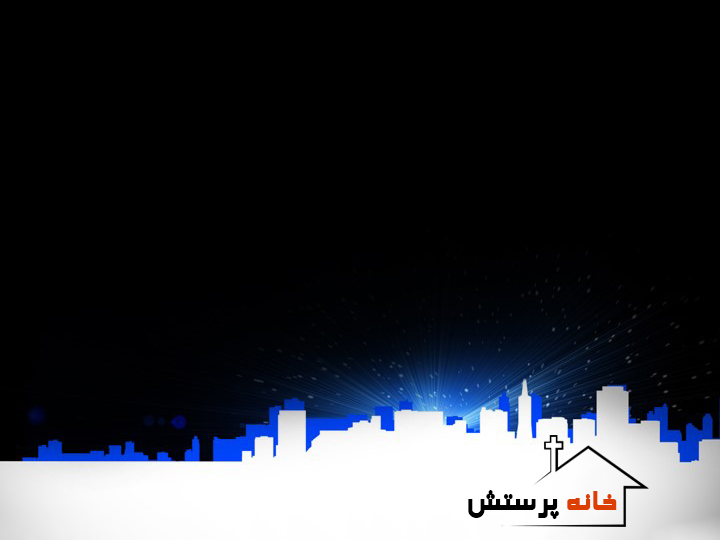 هللویا تو را پرستم تو را ستایم
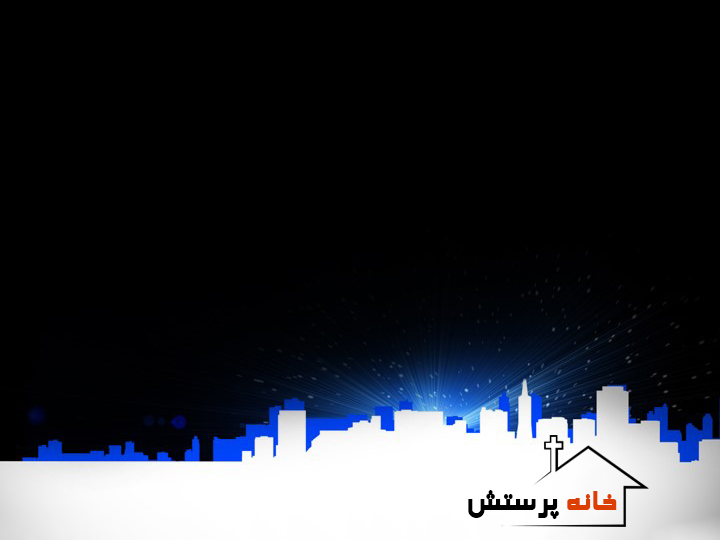 خداوند تویی منشا حیاتم
تویی پادشاه آسمانی تویی سرورم
تو دوست داری مرا آنگونه که هستم
تویی قوت من وقتی ناامید و خستم
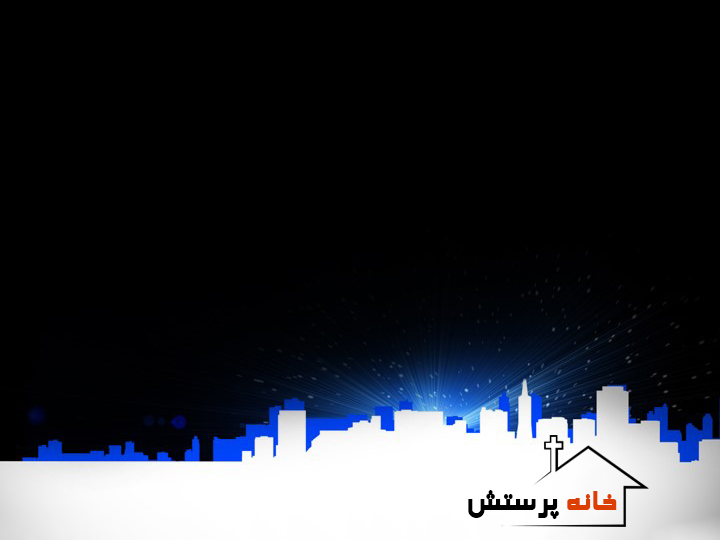 هللویا تو را پرستم تو را ستایم
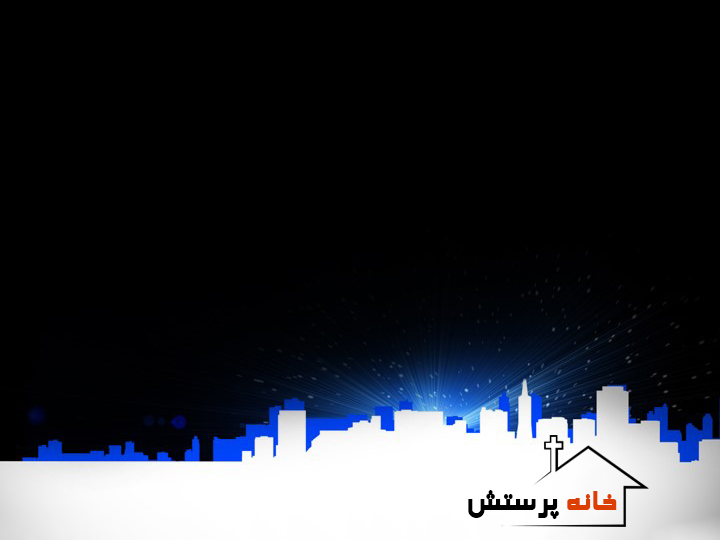 فریاد زنم، میسرایم نام قدوس تورا
دوستت دارم خداوندم با تمام قلب و
فکر و جان
هللویا تو را پرستم تو را ستایم
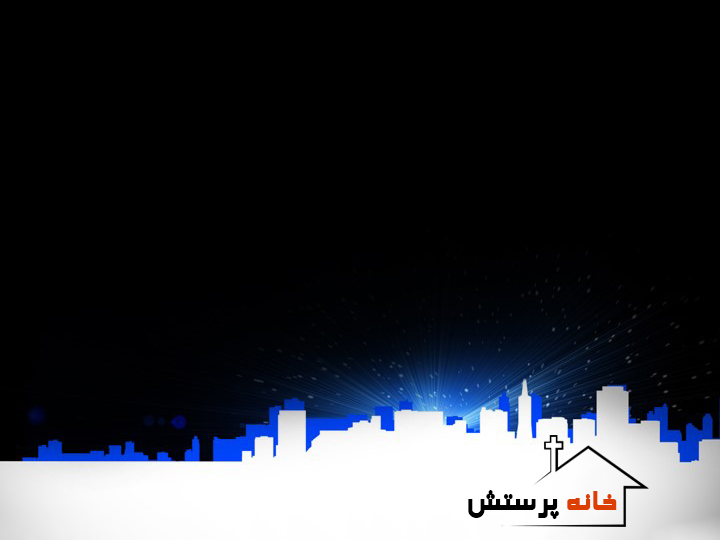